Virginia Commonwealth University (VCU)Hazard Mitigation Plan Update – Public Comment Meeting #1May 13, 2022
Public Comment Meeting #2
Welcome

Opening Remarks
[Speaker Notes: Megan Cruz will welcome everyone
Chief Venuti make opening comments]
Today’s Agenda
1. Introduction 
	a. Plan Organization
	b. Purpose of the Plan
	c. Scope
2. Planning
	a. Forming the Collaborative Planning Team
	b. Understanding the Situation 
	c. Goals & Objectives
Today’s Agenda II
3. Hazards Identification
	a. Brief summary
	b. Potential impacts
	c. Probability of future events

4. Risk and Vulnerability Assessment
	a. Critical Facilities
	b.  Potential economic impact
Today’s Agenda III
5. Capability Assessment
	a. Administrative Capability
	b. Plan and Program Capability
	c. Fiscal Capability
	d. Regulatory Environment
	e. Community and Stakeholder Involvement
HMP Purpose
Today’s meeting will:

Provide the VCU community and the public with information on the Hazard Mitigation Plan 

Brief description of the Hazards Profiles

Provide an update on the progress and schedule

Allow for comments
Completed Tasks
Completed Tasks
Reviewed existing and similar plans (CEMP, HVA)
Reviewed Richmond-Crater District HAZUS.
Hazard Identification Survey
Hazards Prioritization Survey
Data collection and analysis
1. Introduction
Plan Organization
	The Plan has seven sections, appendices, and mitigation assessment annexes
Background
	Virginia Commonwealth University (VCU) maintains the responsibility to protect the health, safety, and 	welfare of its students, faculty, staff, and visitors. 
Purpose of the Plan
	Hazard mitigation is the effort to reduce loss of life and property by lessening the impact of disasters. In 	other words, hazard mitigation keeps hazards from becoming disasters. 
Scope
	The 2022 Hazard Mitigation Plan (HMP) applies to the two campuses of Virginia Commonwealth 	University, Monroe Park (MPC) and Medical College of Virginia (MCV), both centrally located in the 	City of Richmond.
2. Planning
Data Collection
	a. VCU capabilities
	b. VCU assets
	c. Hazard and Risks data
Conduct Risk Assessments
	a. Hazards descriptions
	b. Identify assets at risk
	c. Evaluate the potential impacts
Develop Mitigation Strategy
	a. Outline goals and objectives
	b. Identify mitigation actions
3. Hazard Identification
Risk and Vulnerability Assessments
	a. Developed problem statements for each hazard
	b. Considered the impacts that each hazard would have on campus life
Identified Hazards
	a. Natural Disasters (3)
	b. Human-Caused Disasters (9)
	c. Technological Disasters (1)
Hazard Profiles
Active Shooter
Domestic Terrorism
Cyber Terrorism
Software Technology
Hardware Technology
Hurricane/Tropical Storms
Hurricane/Tropical Storms II
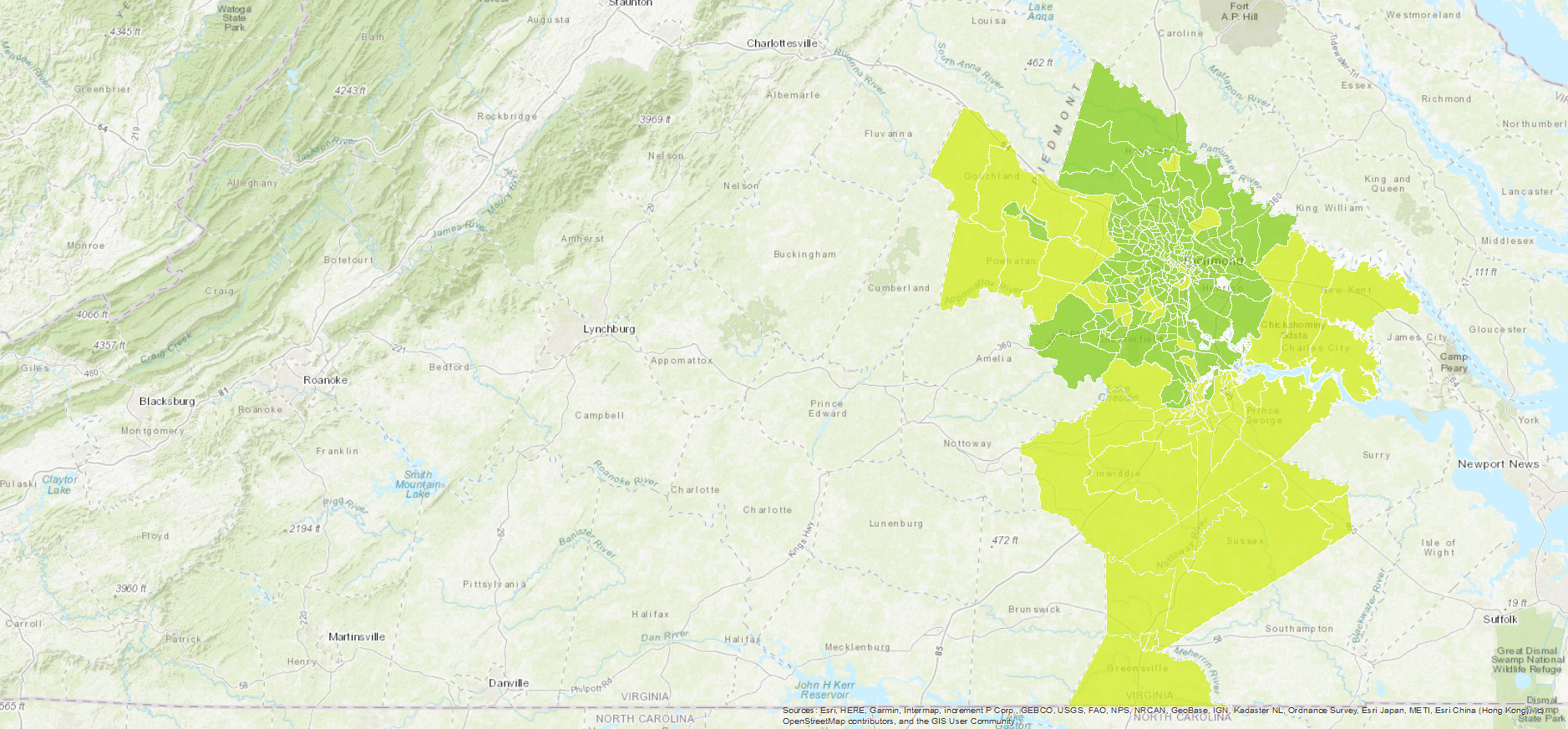 Relatively  Low
Very Low
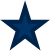 Location of VCU
Source: 2021 Richmond-Crater Regional HAZUS
Tornado
Winter Storms
Flash Flooding (Natural Caused)
Flash Flooding (Human Caused)
Fire
Hazmat
Civil Disturbance
Public Health Emergencies
Hostage/Barricaded Subject
Hostile Intruder
Bomb Threat
Thunderstorms/Windstorms
4. Risk and Vulnerability Assessments
Critical Facilities:
1. Critical Archival (CA):
Critical Archival facilities  support the economic functions, and the disruption or loss of function would impact the financial position of VCU.  The replacement cost and content value represent the cost to address the total loss of VCU facilities. These include:
House irreplaceable artifacts, records, equipment, or research (museums)
Special or unique cultural or historical value
Represent some special or unique natural resource value, including public recreation areas, parks, forests, important natural habitats
Protected under state or federal laws
4. Risk and Vulnerability Assessments II
2. Critical Vulnerable (CV):  
Critical Vulnerable facilities support the economic functions, and the disruption or loss of function would impact the financial position of VCU.  The replacement cost and content value represent the cost to address the total loss of VCU facilities. These include:
Schools (all age groups)
Facilities that house special populations, such as nursing facilities, prisons, etc.
Major employers and/or financial institutions/center
High density residential or commercial centers that, if damaged, may result in high death tolls and injury rates.
4. Risk and Vulnerability Assessments III
3. Critical Essential (CE):  
Critical Essential, meaning the facilities are essential to the health and welfare of the entire population and are critical following hazard events. These include:
Hospitals and other medical facilities, 
Police and fire stations, 
Emergency operations centers, and 
Evacuation shelters.
5. Capability Assessment
1. Administrative Capability
The key to a successful implementation of this mitigation plan is administrative advocacy and support throughout the university. VCU's Planning Committee is comprised of representatives from across the university, including the University Health System. In addition to these representatives, VCU has a wealth of expertise that could assist in implementing this plan
2. Plan and Program Capability
This HMP and the goals identified during the planning process, along with the following plans, will support VCU in its successful implementation of mitigation strategies:
2010 VCU Hazard Mitigation Plan   
2020 VCU Combined Hazard Vulnerability Analysis  
2020 VCU Continuity Of Operations Plan
2021 VCU Crisis and Emergency Management Plan
2021 Richmond-Crater Regional HAZUS
5. Capability Assessment II
Richmond City Emergency Operations Plan
ONE VCU Master Plan
Commonwealth of Virginia Emergency Operations Plan (COOP)
Virginia State Hazard Mitigation Plan
3. Fiscal Capability
Total revenue and capital addition:  $5.1 billion
Total expenditures:  $4.92 billion
Increase net assets:  $155 million
Foundation assets:  $1.07 billion
Foundation liabilities: $206 million
Balance:  $865 million
5. Capability Assessment III
4. Regulatory
City of Richmond:  Flood plain management, zoning, permitting of Non VCU structures
State of Virginia: Building codes, inspections, permits by the Division of Engineering and Buildings (DEB) through the Department of General Services (DGS)
5. Community Involvement
VCU's economic impact will extend with implementing the master-site plan that details capital expansion into undeveloped areas near the campuses. In addition, the ONE VCU Plan has established architectural guidelines for future construction, developed in collaboration with the surrounding community.
Schedule of Events
April 1- May 1		Review of Individual HMP Sections by VCU Steering Committee

May 13			Final Draft Copy to VCU Steering Committee, 
                         		Public Comment Meeting #2,               
                         		Review and make changes to Final Draft Copy

May 17	 	 	Submit Final Draft Copy to VDEM for review

June 15-June 25		Review Final Draft Copy and make necessary changes to plan

June 28			Submit final copy to VDEM/FEMA
Public Comments
Public Comments
3 minutes per individual
Questions
Open questions
Concerns
Contacts
Adam Montella, SME Advisor
    	amontella@olsongroupltd.com
Anthony Mangeri, HMP and SME Advisor
   	amangeri@olsongroupltd.com
Scott T. Sleeman, Planner
    	ssleeman@olsongroupltd.com
Andrew Forcucci, SME Advisor
    	aforcucci@olsongroupltd.com